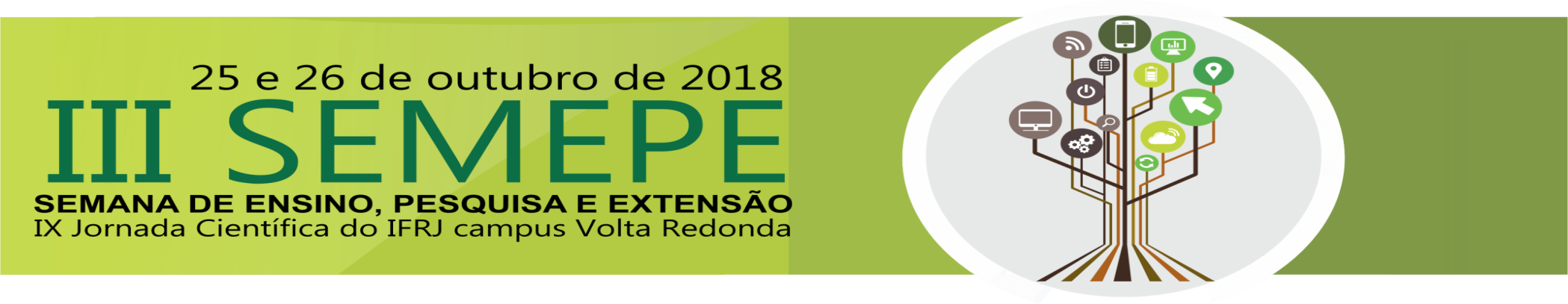 TÍTULO DO TRABALHO
Subtítulo do trabalho



Volta Redonda, 2018
1
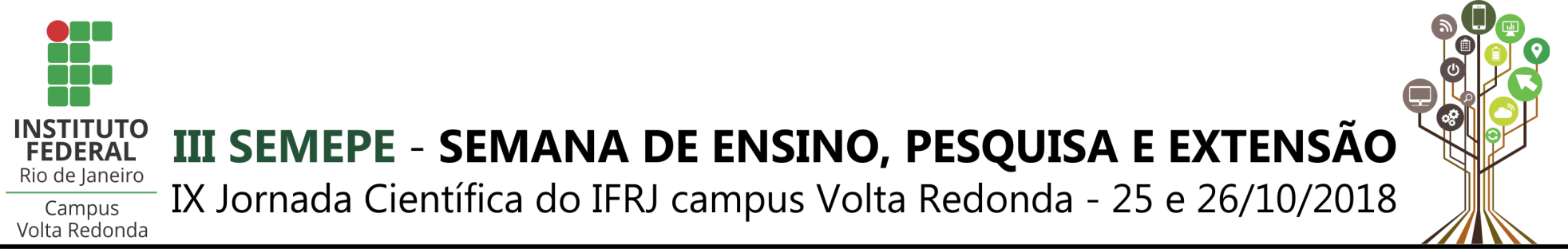 CAPÍTULO
2